PLANTS
Plant origins

	Plants probably originated from green algae living in oceans

			1. Both have cell wall w/ cellulose

			2. Both contain the same kinds of 			    chlorophyll and carotenoids

			3. Both have starch as product of 			    photosynthesis.
Adapting to life on land

		1. Need protection from drying out

			a. water needs to move via osmosis b/w cells

			b. most land plants developed a waxy cuticle which prevents water loss at outer cells.

	
	
		2. Need to exchange gases w/ air
	
plants need to take in CO2 and release O2 during photosynthesis


	b. Though the cuticle covers the surface of the plant, it contains pores (stomata) through which these gases can pass (CO2 must be dissolved in water – a thin film surrounding the internal cells).
3. Need a transport system to provide all the cells in a multicellular body w/nutrients.
		
		a. Vascular tissues  transport materials from one part of the plant to another.




	4. Need support to grow upright
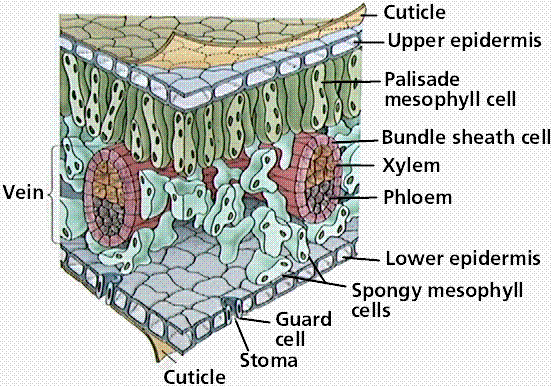 II. Plant life cycle

	   A. Plants have an alternation of generations.

		   1. Gametophyte generation
			 a. development of gametes (gametangia)
			 b. haploid (1n)

		   2. Sporophyte generation
			 a. production of spores with protective structures (sporangia)
			 b. diploid (2n)
https://www.youtube.com/watch?v=iWaX97p6y9U
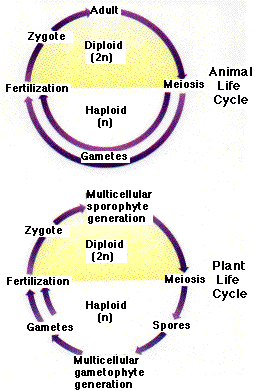 plants
Nonvascular Plants

		- not very common 

		- need a moist environment to reproduce, photosynthesize, etc.

		- gametophyte gen. is the main stage of life

		- limited size
A. Bryophytes  mosses, liverworts & hornworts
			
			1. no true leaves or roots

			2. no cuticle

			3. Gametophyte generation is dominant and most visible.  Anchored to substrate by rhizoids.  Flagellated sperm require water to travel to archegonia (where eggs are).
[Speaker Notes: Bryophytes = nonvascular plants; Bryophyta = specific phylum name of mosses.  They are not synonyms.]
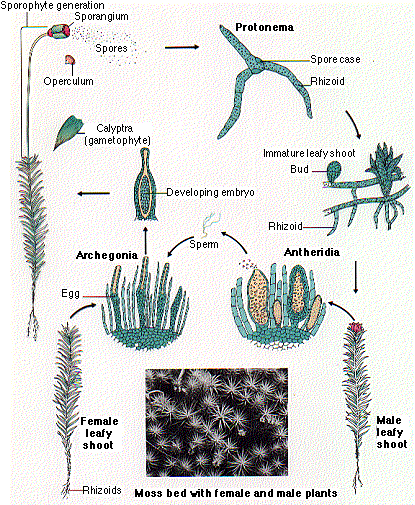 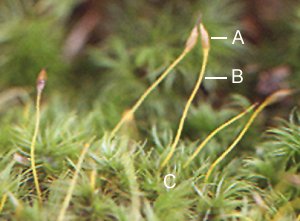 C – sex organs	A & B – stalk	and capsule
II. Vascular Plant

		• first appeared ~420 mya
	
		• they have vascular tissue
			- xylem = conducts H2O and minerals from roots to 					shoots

			- phloem =  transports food (sugars) from leaves to rest 					of plants

		• sporophyte gen. is larger and more conspicuous than gametophyte gen.

				A. Seedless vascular plants

			1. club mosses
			     -- sporangia –produce spores
2. phylum Pterophyta (ferns)

    		a. diverse group

		b. underground stem called a rhizome

		c. fiddleheads  tightly coiled new leaves which unfurl into fronds – mature leaves
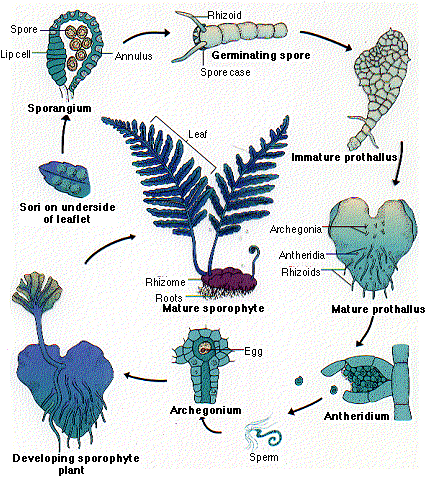 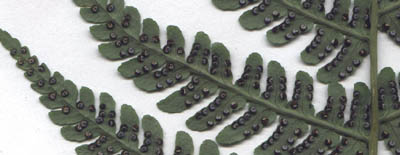 Spores -- sori
B. Seed bearing plants

		• A seed is an embryo w/ a food supply enclosed in a tough protective coat.

		• Most diverse of all plant groups.

		• gymnosperms (naked seeds) or 	  	 	   angiosperms (seeds in a vessel)
1. gymnosperms

		    a. Cycadophyta – more prevalent in 			dino ages (Mesozoic Era); only ~100 extant species today

			 -- tropical and suffering from 		    	 habitat loss
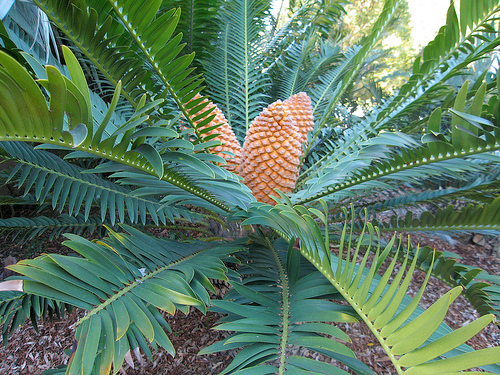 b. Ginkgophyta – only 1 species exists today ginkgo biloba

		-- gymnosperms that lose their leaves in the fall

		-- male and female trees; smelly seed (pods)
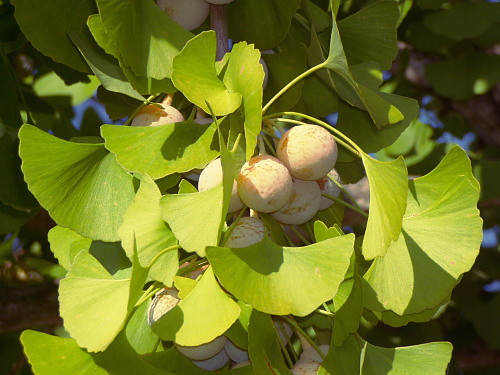 [Speaker Notes: There is another gymnosperm phylum  Gnetophyta with 3 genera, ephedra is one of the plants in this (decongestants)]
c. Coniferophyta – most common; seeds 	    develop in woody scales of cones
			
			i. sperm is contained in pollen – 			   from male cone
		
			ii. The egg is contained in the 			 female cone
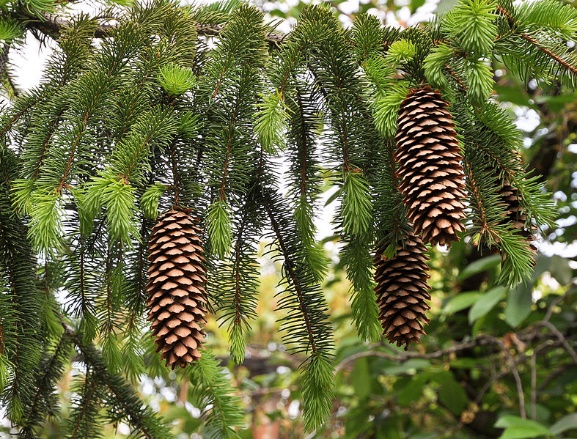 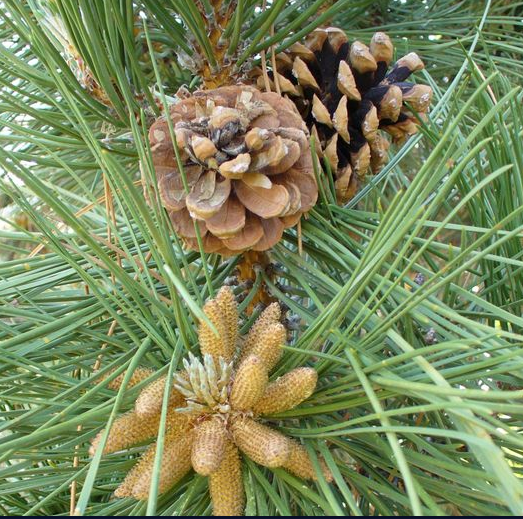 iii. Wind blows the pollen from the male 		to the female cone, once fertilized the embryo remains attached to the female cone until it is ready to be released in the wind.
2. Angiosperms – flowering plants
		
		- contain ovaries which surround and 		    protect seeds

		- very diverse group
https://www.youtube.com/watch?v=h9oDTMXM7M8
https://www.youtube.com/watch?v=HLYPm2idSTE
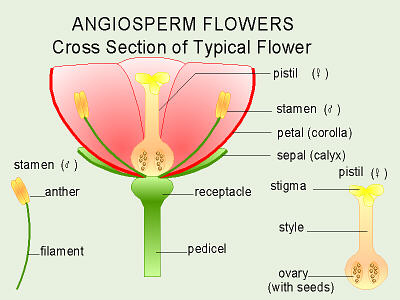 a. Monocots (Class Monocotyledonae)
	i.  embryos w/ a single cotyledon (seed 	leaf)

	ii.  parallel vein structure

	iii. flower parts in multiples of 3

	iv. scattered vascular bundles
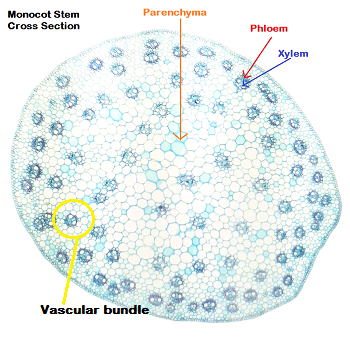 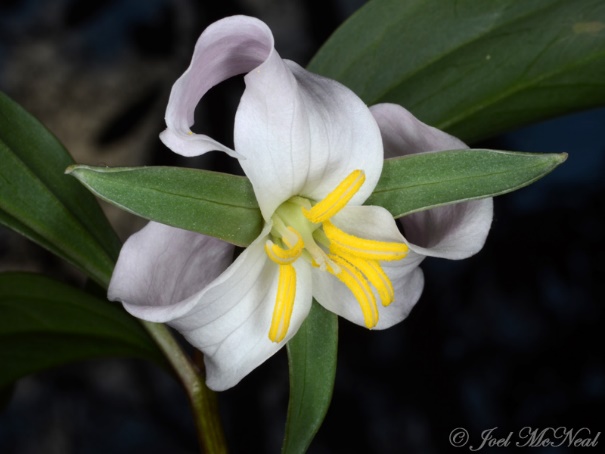 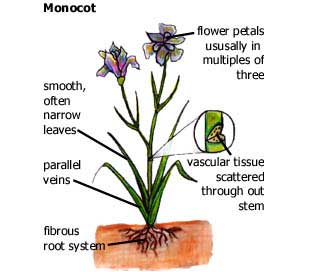 Look at fibrous root system
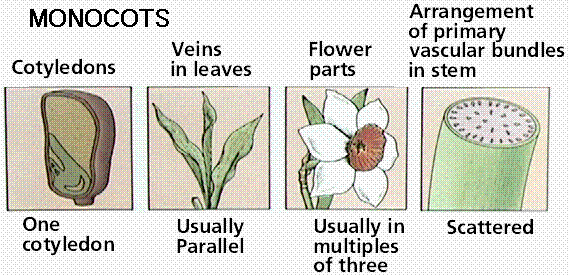 b. Dicots
	i.   embryos w/2 cotyledons (seed leaves)

	ii.  net vein structure on leaves

	iii. flower parts in multiples of 4 or 5

	iv. vascular bundles in a ring
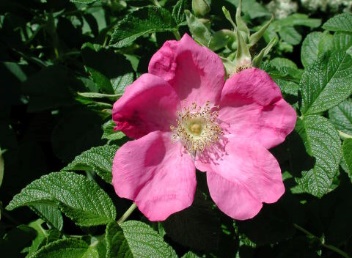 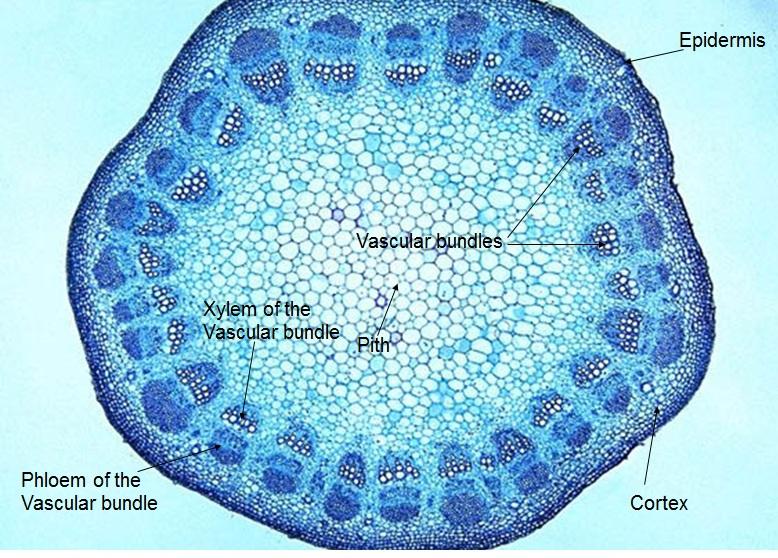 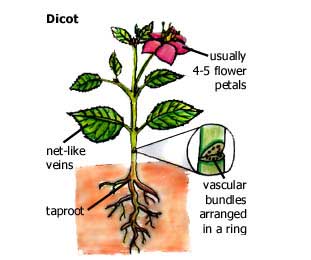 Look at tap root
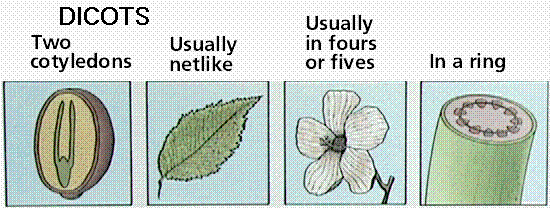 Water transport w/in plants

	- transpiration = loss of water vapor 	from leaves and stem of plants

		- Tension-Cohesion theory:
  		Water leaves the plant leaf through 	the stomata, the cohesive properties 	of water enable it to stick together 	and the adhesive properties allow 	water to move up the xylem walls 	pulling water through the roots (like 	water through a straw).
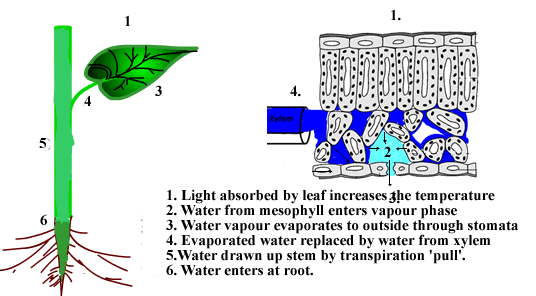 III. Growth in plants
		A.  Meristems generate cells for new 	 	     organs – plants grow indeterminately

			1. meristem – perpetual embryonic 		    tissue
				a. apical meristems – at tips of 			    roots and shoots to grow in length (primary growth)

				b. lateral meristems – vascular 			    and cork cambium grows in 	thickness (secondary growth)
http://www.pbslearningmedia.org/asset/lsps07_int_treelife/
B. Tropisms – growth response in plants  	resulting in a curve toward (pos) or away (neg) stimuli

		1. phototropism – response to light

		2. gravitotropism – response to gravity

		3. thigmotropism – response to touch
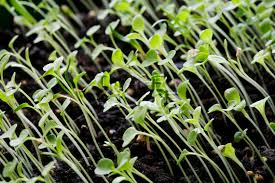 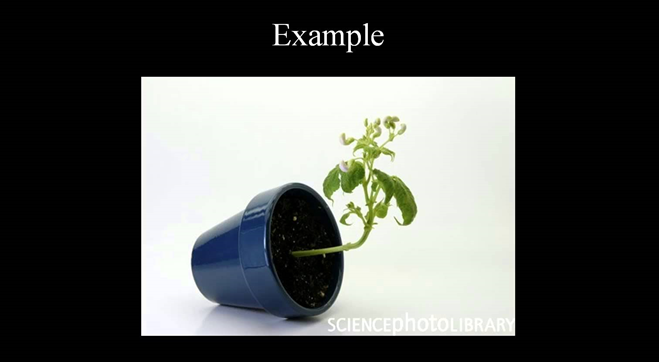